Towards Uncertainty Quantification in 21st Century Sea-Level Rise Predictions: Efficient Methods for Bayesian Calibration and Forward Propagation of Uncertainty for Land-Ice Models
I. Tezaur1, J. Jakeman1, M. Eldred1, M. Perego1, A. Salinger1, S. Price2




 1 Sandia National Laboratories
Livermore, CA and Albuquerque, NM, USA
2 Los Alamos National Laboratory
Los Alamos, NM, USA
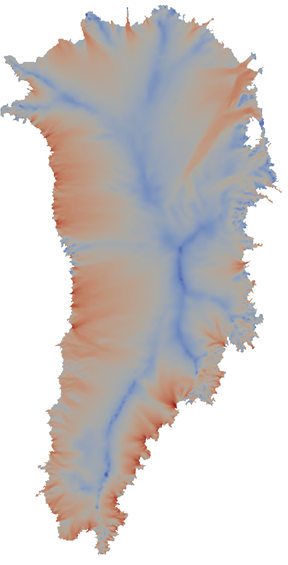 SIAM Conference on Uncertainty Quantification (SIAM UQ16)
April 5-8, 2016
Lausanne, Switzerland
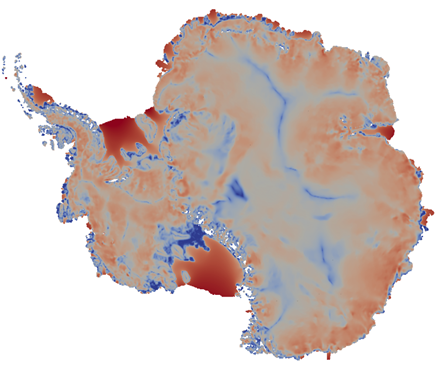 SAND2016-2717C
[Speaker Notes: Background: describe dynamic simulations (equations, interfaces to MPAS and CISM, algorithms in CISM code, show science run result – from Steve/Matt’s paper); describe UQ tools (Dakota, QUESO)? 
Forward propagation: describe workflow/ objective (QoI = SLR predictions); describe challenges (transients, a lot of CPU-hours required, bad surrogates).]
Outline
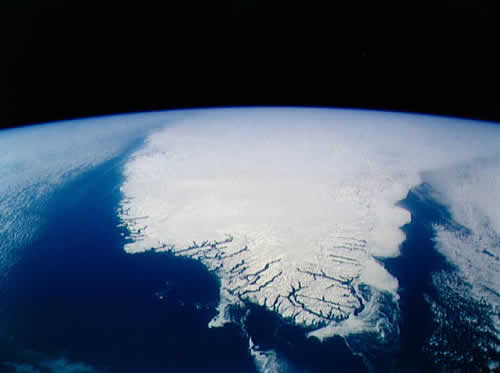 The PISCEES project, land-ice equations and relevant codes (Albany/FELIX, CISM-Albany, MPAS-Albany).

Uncertainty Quantification Problem Definition.

Bayesian Calibration.
Methodology.
Demonstrations.

Forward Propagation of Uncertainty.
Methodology.
Demonstrations.

Summary and Future Work.
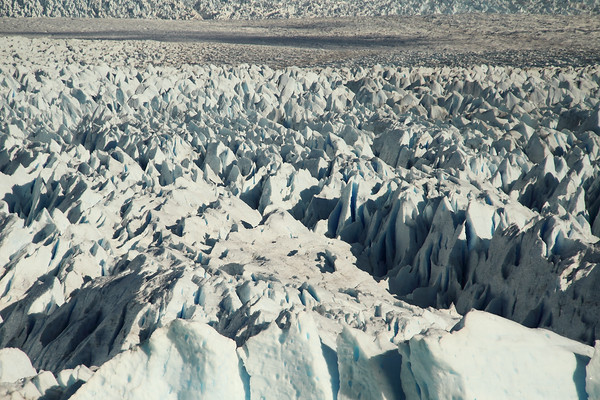 Outline
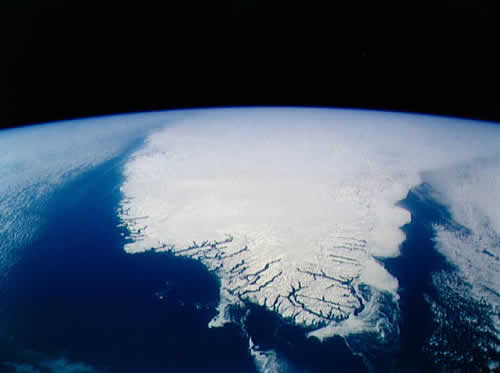 The PISCEES project, land-ice equations and relevant codes (Albany/FELIX, CISM-Albany, MPAS-Albany).

Uncertainty Quantification Problem Definition.

Bayesian Calibration.
Methodology.
Demonstrations.

Forward Propagation of Uncertainty.
Methodology.
Demonstrations.

Summary and Future Work.
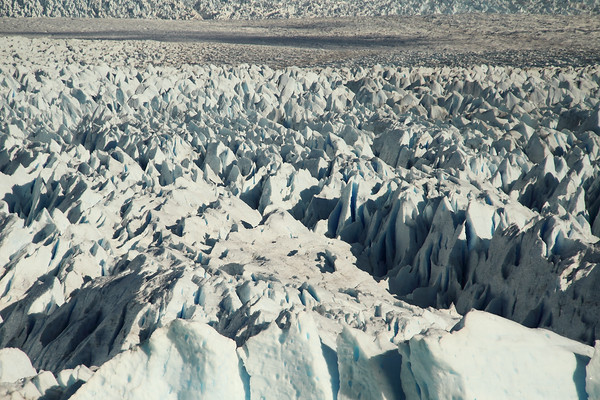 PISCEES Project and Relevant Solvers (Albany-FELIX, CISM/MPAS-Albany)
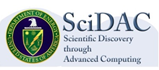 “PISCEES” = Predicting Ice Sheet Climate Evolution at Extreme Scales
5 year project funded by SciDAC, which began in June 2012
Sandia’s Role in the PISCEES Project: to develop and support a robust and scalable land ice solver based on the “First-Order” (FO) Stokes approximation
Dycore will provide actionable predictions of 21st century sea-level rise (including uncertainty).
Requirements for our land-ice solver:

Scalable, fast, robust.

Dynamical core (dycore) when coupled to codes that solve thickness and temperature evolution equations (CISM/MPAS LI codes).

Performance-portability. 

Advanced analysis capabilities (adjoint-based deterministic inversion, Bayesian calibration, UQ, sensitivity analysis).
Albany/FELIX Solver (steady):
Ice Sheet PDEs (First Order Stokes) 
(stress-velocity solve)
CISM/MPAS Land Ice Codes (dynamic):
Ice Sheet Evolution PDEs
(thickness, temperature evolution)
PISCEES Project and Relevant Solvers (Albany-FELIX, CISM/MPAS-Albany)
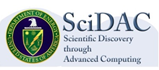 “PISCEES” = Predicting Ice Sheet Climate Evolution at Extreme Scales
5 year project funded by SciDAC, which began in June 2012
Sandia’s Role in the PISCEES Project: to develop and support a robust and scalable land ice solver based on the “First-Order” (FO) Stokes approximation
Dycore will provide actionable predictions of 21st century sea-level rise (including uncertainty).
Requirements for our land-ice solver:

Scalable, fast, robust.

Dynamical core (dycore) when coupled to codes that solve thickness and temperature evolution equations (CISM/MPAS LI codes).

Performance-portability. 

Advanced analysis capabilities (adjoint-based deterministic inversion, Bayesian calibration, UQ, sensitivity analysis).
This talk
Albany/FELIX Solver (steady):
Ice Sheet PDEs (First Order Stokes) 
(stress-velocity solve)
CISM/MPAS Land Ice Codes (dynamic):
Ice Sheet Evolution PDEs
(thickness, temperature evolution)
The First-Order Stokes 
Model for Ice Sheets & Glaciers
Ice sheet dynamics are given by the “First-Order” Stokes PDEs: approximation* to viscous incompressible quasi-static Stokes flow with power-law viscosity.
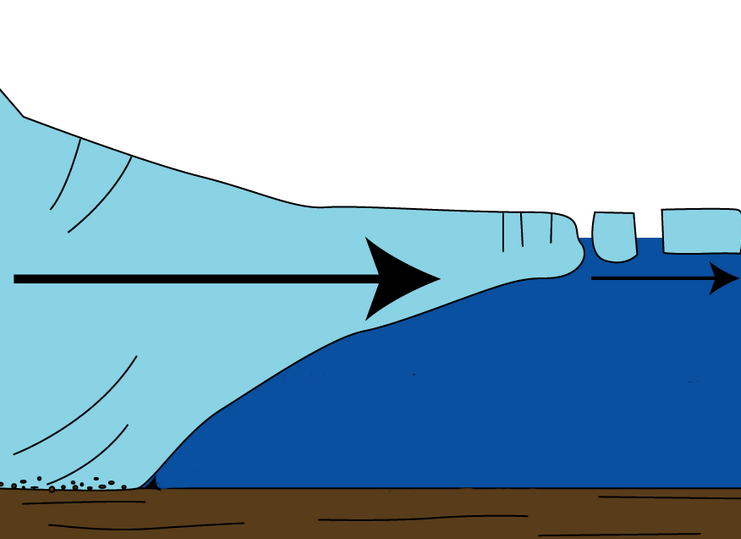 Albany/FELIX
Ice sheet
Implementation of 
Albany/FELIX using Trilinos
The Albany/FELIX* First Order Stokes solver is implemented in a Sandia parallel C++ finite element code called…
“Agile Components”
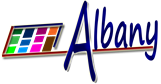 Started by A. Salinger
Discretizations/meshes
Solver libraries 
Preconditioners
Automatic differentiation
Many others!
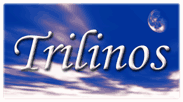 Other Albany Physics Sets
Land Ice Physics Set (Albany/FELIX code)
Parameter estimation
Uncertainty quantification
Optimization
Bayesian inference
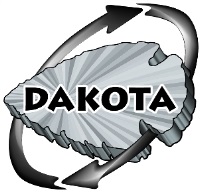 Use of Trilinos components has enabled the rapid development of the Albany/FELIX First Order Stokes dycore!
Configure/build/test/documentation
*FELIX = “Finite Elements for Land Ice eXperiments”.
Ice Sheet Evolution Models
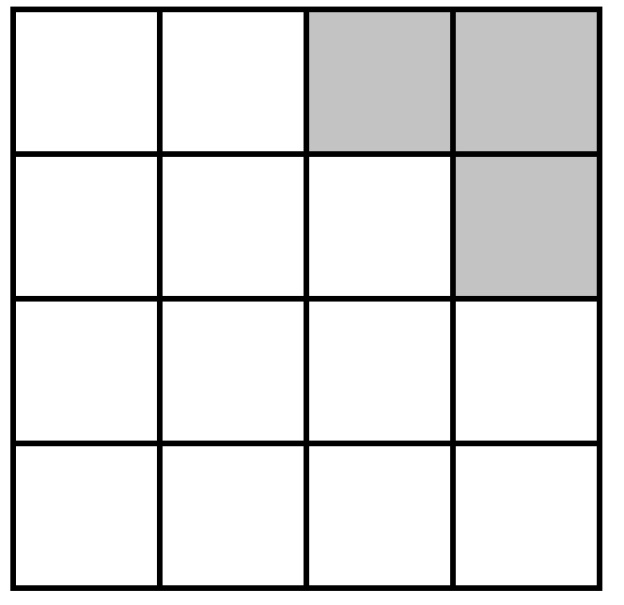 Ice Sheet Evolution Models
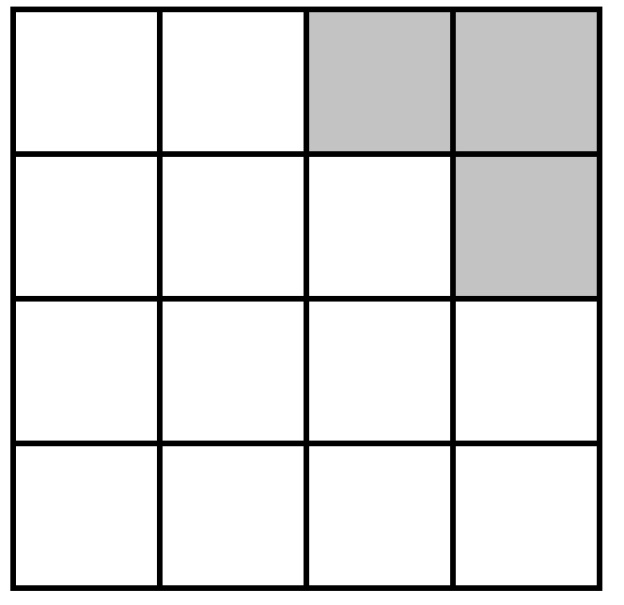 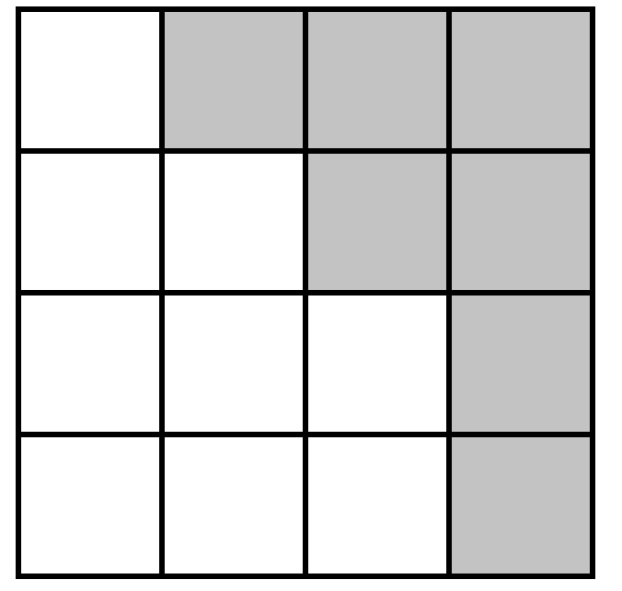 Ice Sheet Evolution Models
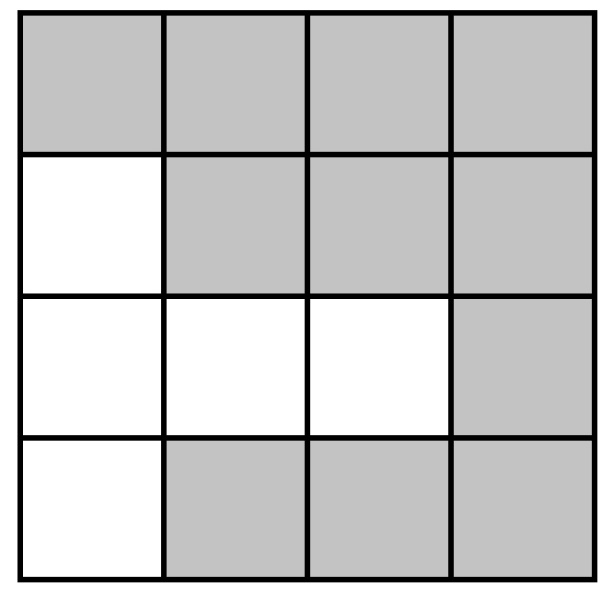 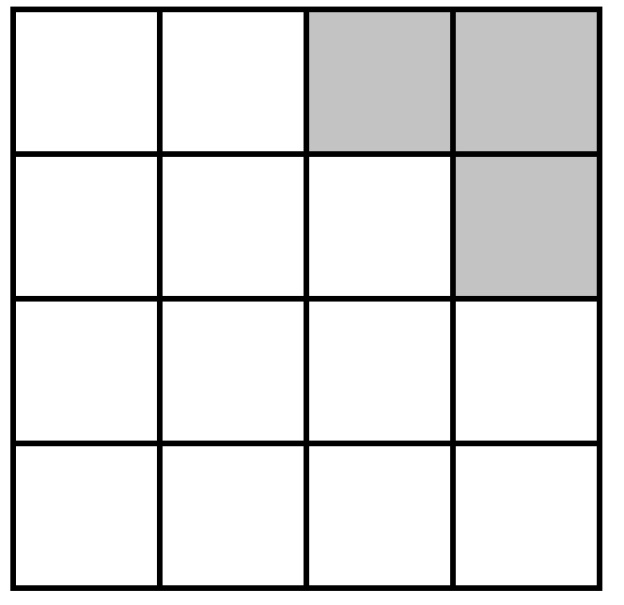 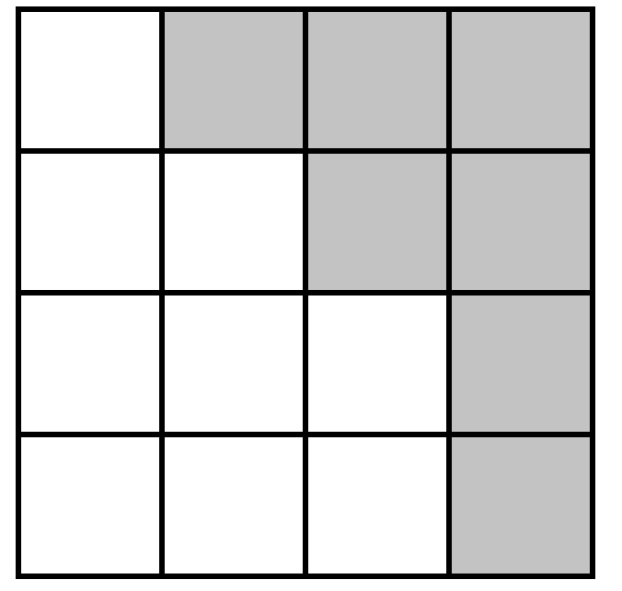 Interfaces to CISM and MPAS LI for Transient Simulations
CISM-Albany
MPAS LI-Albany
cism_driver
LandIce_model
Albany/FELIX (C++)
velocity solve
MPAS Land-Ice (Fortran)
Thickness evolution,  
temperature solve, 
coupling to DOE-ESM
CISM (Fortran)
Thickness evolution,  temperature solve, coupling to CESM
C++/Fortran Interface, Mesh Conversion
C++/Fortran Interface, Mesh Conversion
Tetrahedral meshes (dual of hexaganonal mesh,  extruded to tets).
output file
output file
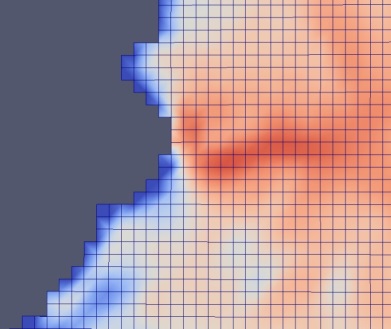 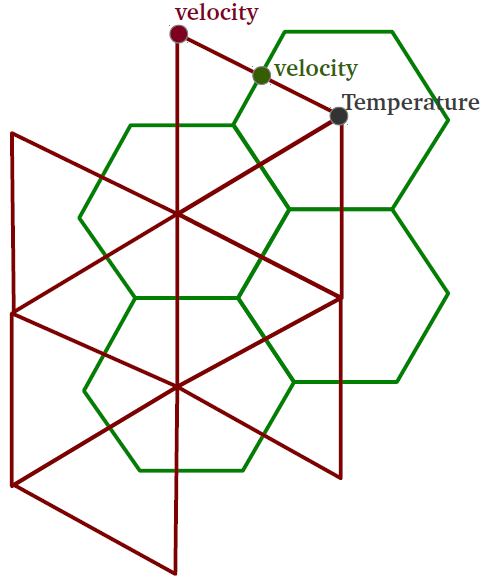 Structured hexahedral meshes (rectangles extruded to hexes).
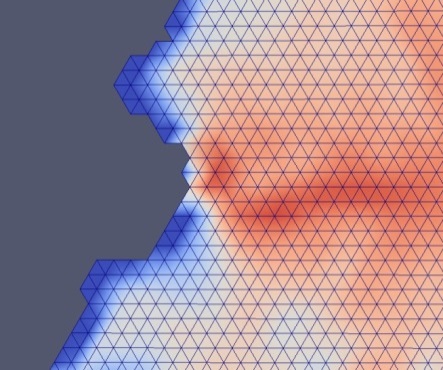 Albany/FELIX has been coupled to two land ice dycores: Community Ice Sheet Model (CISM) and Model for Prediction Across Scales for Land Ice (MPAS LI)
7/20
Outline
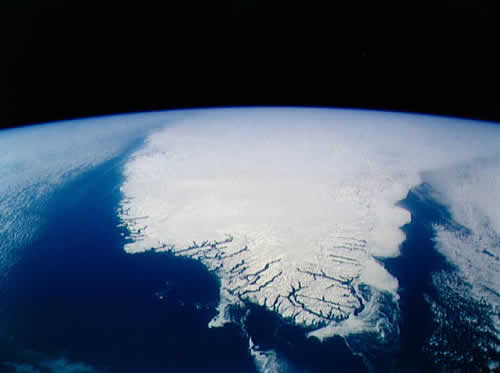 The PISCEES project, land-ice equations and relevant codes (Albany/FELIX, CISM-Albany, MPAS-Albany).

Uncertainty Quantification Problem Definition.

Bayesian Calibration.
Methodology.
Demonstrations.

Forward Propagation of Uncertainty.
Methodology.
Demonstrations.

Summary and Future Work.
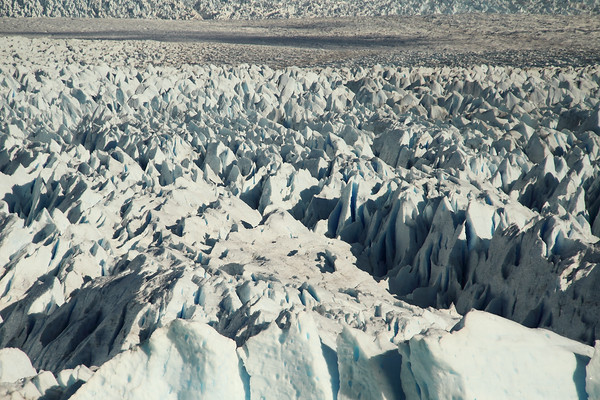 Uncertainty Quantification (UQ) 
Problem Definition
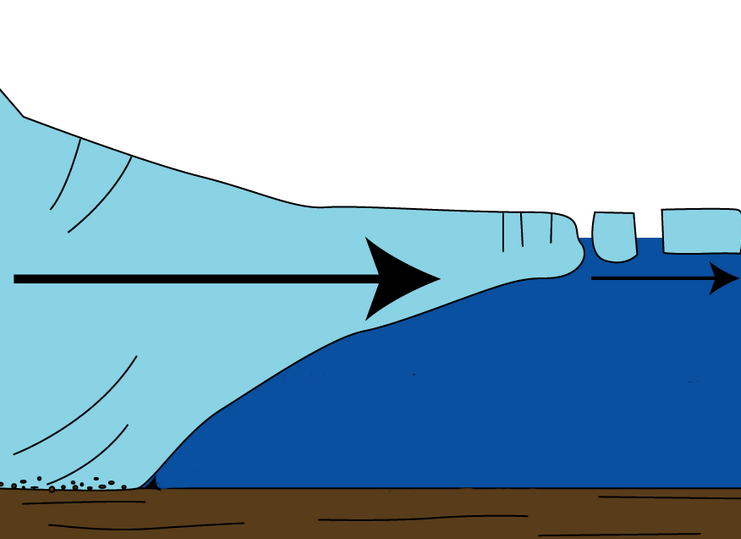 thickness
(h)
Ice sheet
Uncertainty Quantification (UQ) 
Problem Definition
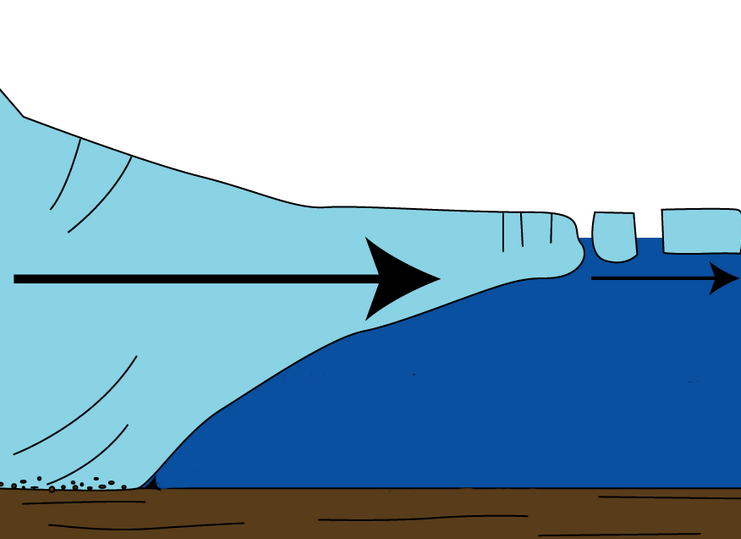 thickness
(h)
Ice sheet
Uncertainty Quantification (UQ) 
Problem Definition
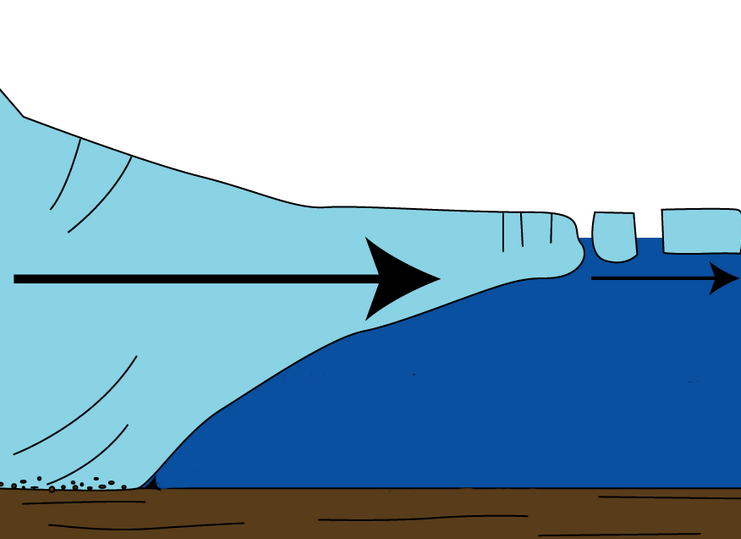 thickness
(h)
Ice sheet
This is a real application where standard UQ methods do not work out of the box!
Uncertainty Quantification (UQ) 
Problem Definition
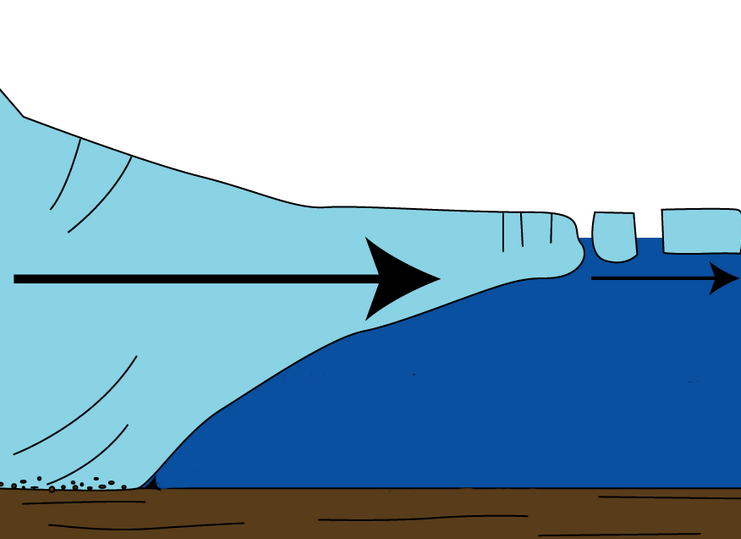 thickness
(h)
Ice sheet
This is a real application where standard UQ methods do not work out of the box!
Uncertainty Quantification
Workflow
Goal: UQ in 21st century aggregate ice sheet mass loss (QoI)
What are the parameters that render a given set of observations?
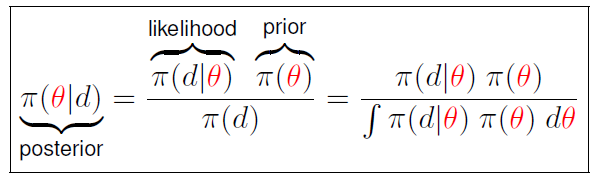 What is the impact of uncertain parameters in the model on quantities of interest (QoI)?
Uncertainty Quantification
Workflow
Goal: UQ in 21st century aggregate ice sheet mass loss (QoI)
What are the parameters that render a given set of observations?
This talk
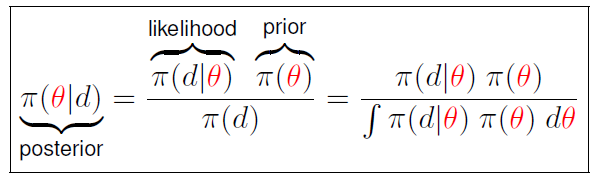 What is the impact of uncertain parameters in the model on quantities of interest (QoI)?
Outline
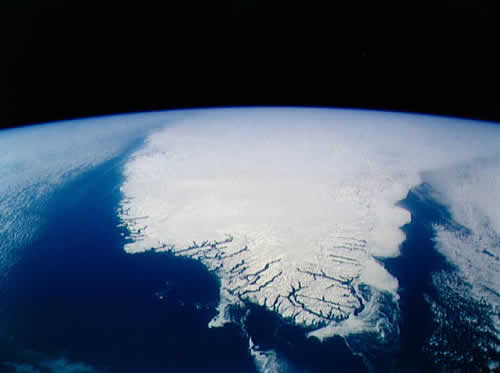 The PISCEES project, land-ice equations and relevant codes (Albany/FELIX, CISM-Albany, MPAS-Albany).

Uncertainty Quantification Problem Definition.

Bayesian Calibration.
Methodology.
Demonstrations.

Forward Propagation of Uncertainty.
Methodology.
Demonstrations.

Summary and Future Work.
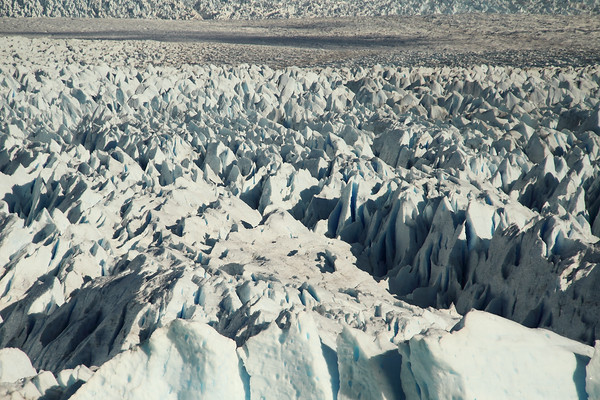 Bayesian Calibration: Demonstration of Workflow using KLE
Albany/FELIX has been hooked up to DAKOTA (in “black-box” mode) for UQ/ Bayesian calibration.
Bayesian Calibration: Demonstration of Workflow using KLE
Albany/FELIX has been hooked up to DAKOTA (in “black-box” mode) for UQ/ Bayesian calibration.
Bayesian Calibration: Demonstration of Workflow using KLE
Albany/FELIX has been hooked up to DAKOTA (in “black-box” mode) for UQ/ Bayesian calibration.
Bayesian Calibration: Demonstration of Workflow using KLE
Albany/FELIX has been hooked up to DAKOTA (in “black-box” mode) for UQ/ Bayesian calibration.
Bayesian Calibration: Demonstration of Workflow using KLE
Albany/FELIX has been hooked up to DAKOTA (in “black-box” mode) for UQ/ Bayesian calibration.
Bayesian Calibration: Demonstration of Workflow using KLE
Albany/FELIX has been hooked up to DAKOTA (in “black-box” mode) for UQ/ Bayesian calibration.
Bayesian Calibration: Demonstration of Workflow using KLE
Albany/FELIX has been hooked up to DAKOTA (in “black-box” mode) for UQ/ Bayesian calibration.
Offline
Online
Bayesian Calibration: Demonstration of Workflow using KLE (cont’d)
Offline
Online
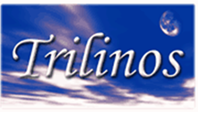 Bayesian Calibration: Demonstration of Workflow using KLE (cont’d)
Offline
Online
Step 2 (DAKOTA): Polynomial Chaos Expansion (PCE) emulator for mismatch (over surface velocity, SMB, thickness) discrepancy.
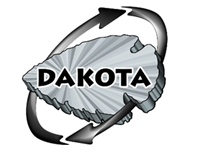 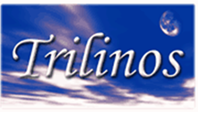 Bayesian Calibration: Demonstration of Workflow using KLE (cont’d)
Offline
Online
Step 2 (DAKOTA): Polynomial Chaos Expansion (PCE) emulator for mismatch (over surface velocity, SMB, thickness) discrepancy.
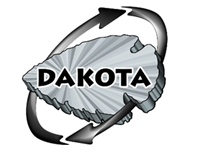 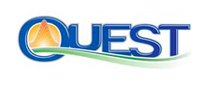 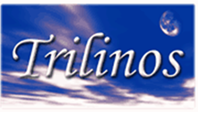 Initial Demonstration: Bayesian 
Calibration for 4km GIS Problem
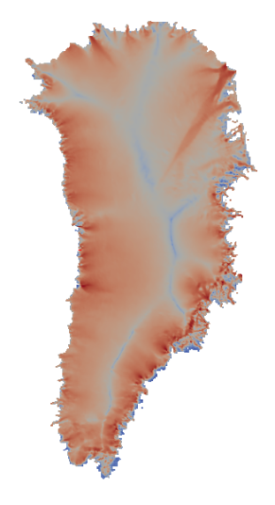 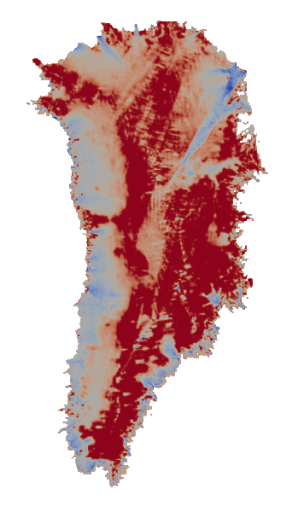 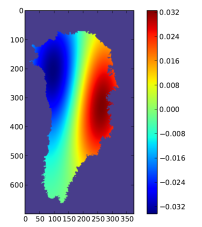 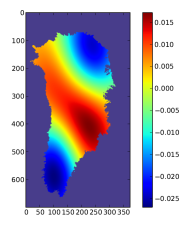 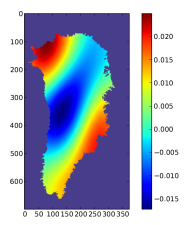 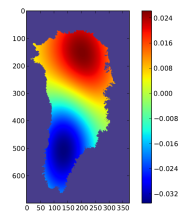 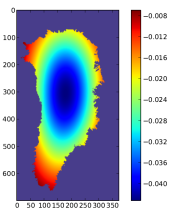 Modes 1-5:
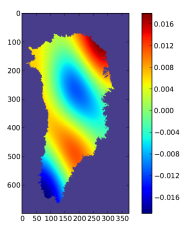 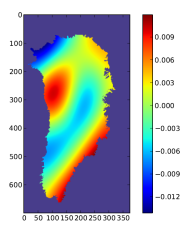 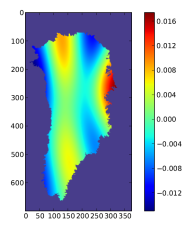 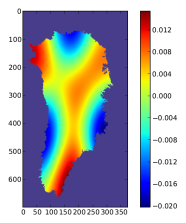 Below: decay of KLE eigenvalues
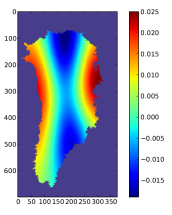 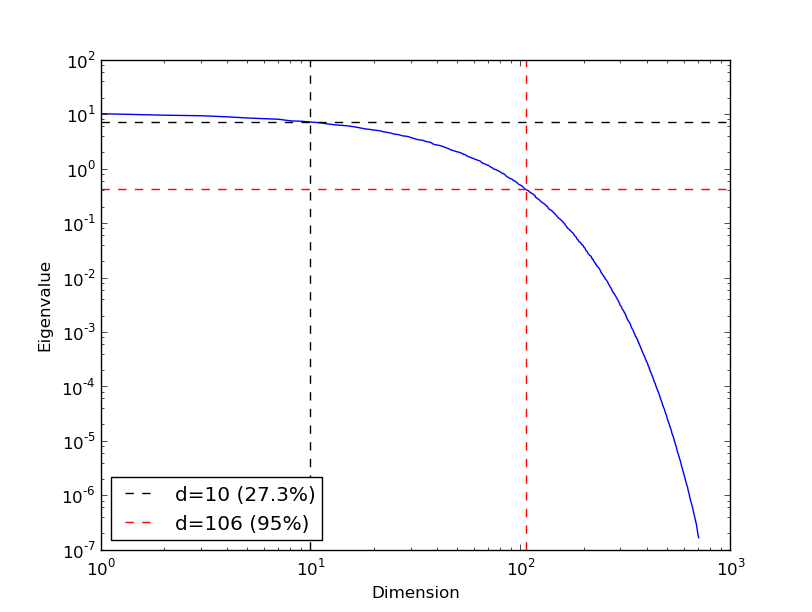 Modes 6-10:
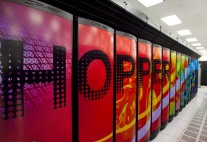 Initial Demonstration: Bayesian 
Calibration for 4km GIS Problem
For calibration, MCMC (Delayed Rejection Adaptive Metropolis – DRAM) was performed on the PCE with 2K samples.

Posterior distributions for 10 KLE coefficients:
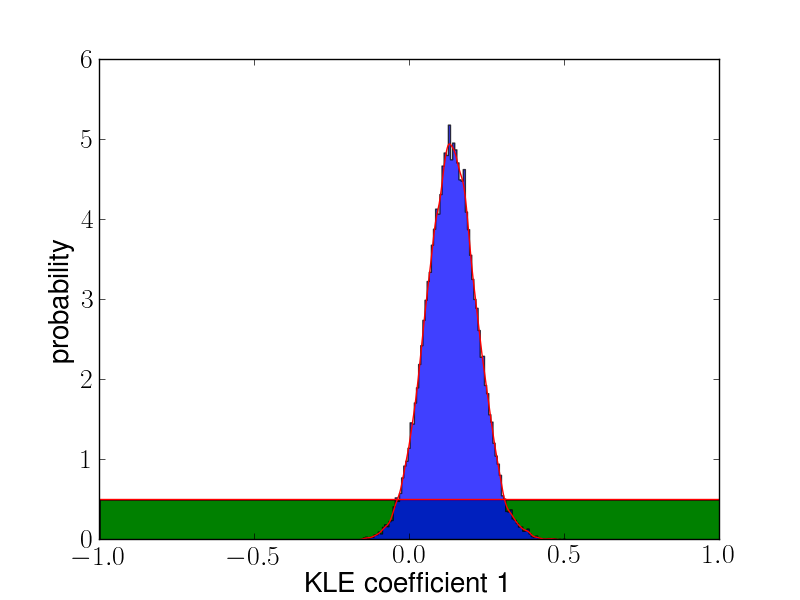 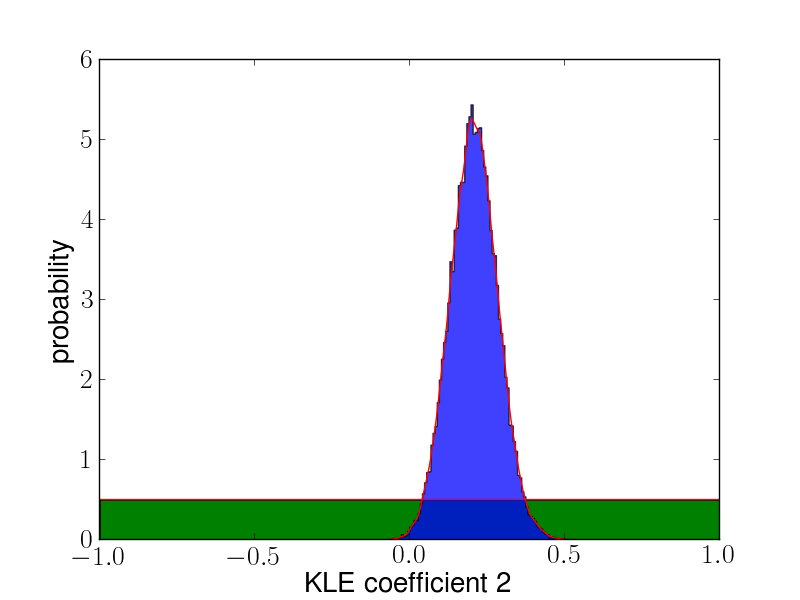 Mode 2
Mode 1
Green = prior (uniform [-1,1])
Blue = posterior
…
Initial Demonstration: Bayesian 
Calibration for 4km GIS Problem
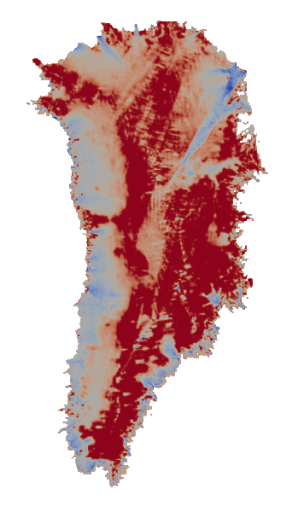 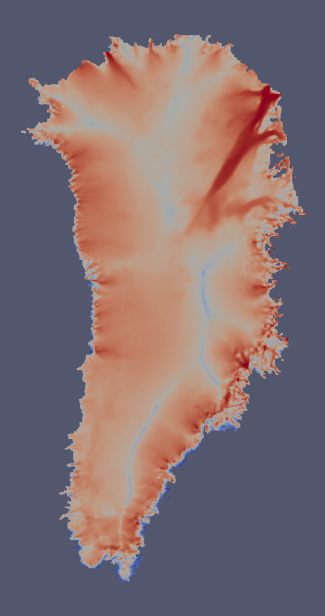 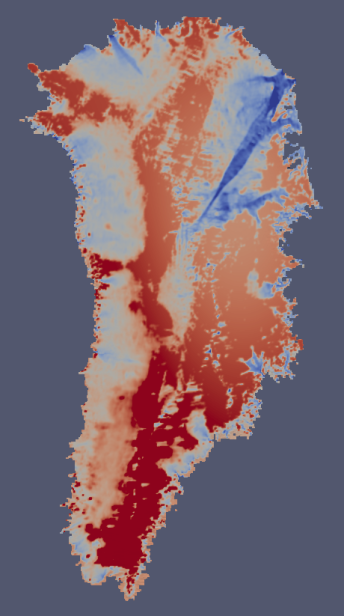 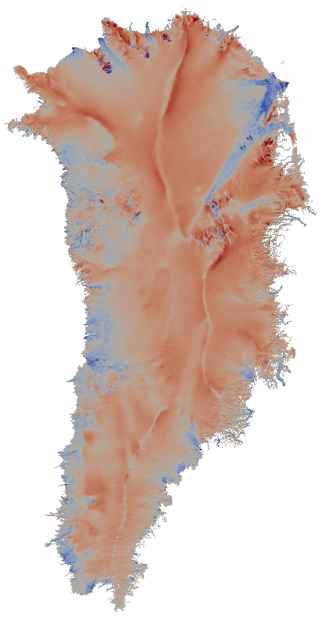 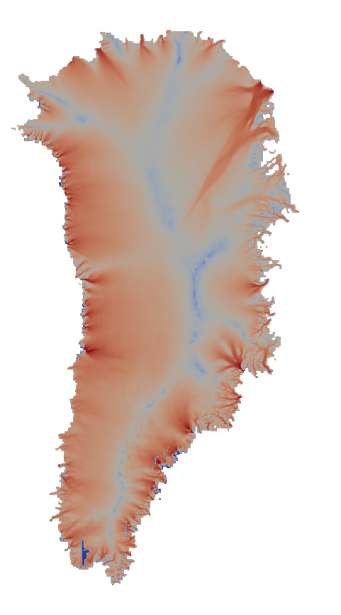 Ice is too fast at MAP point.  Possible explanations:

Surrogate error (based on cross-validation).

Mean field error.

Bad modes (modes lack fine scale features).
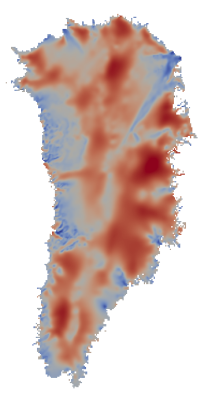 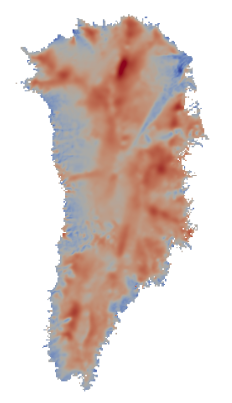 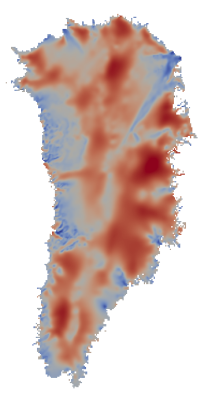 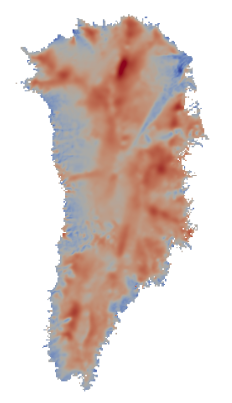 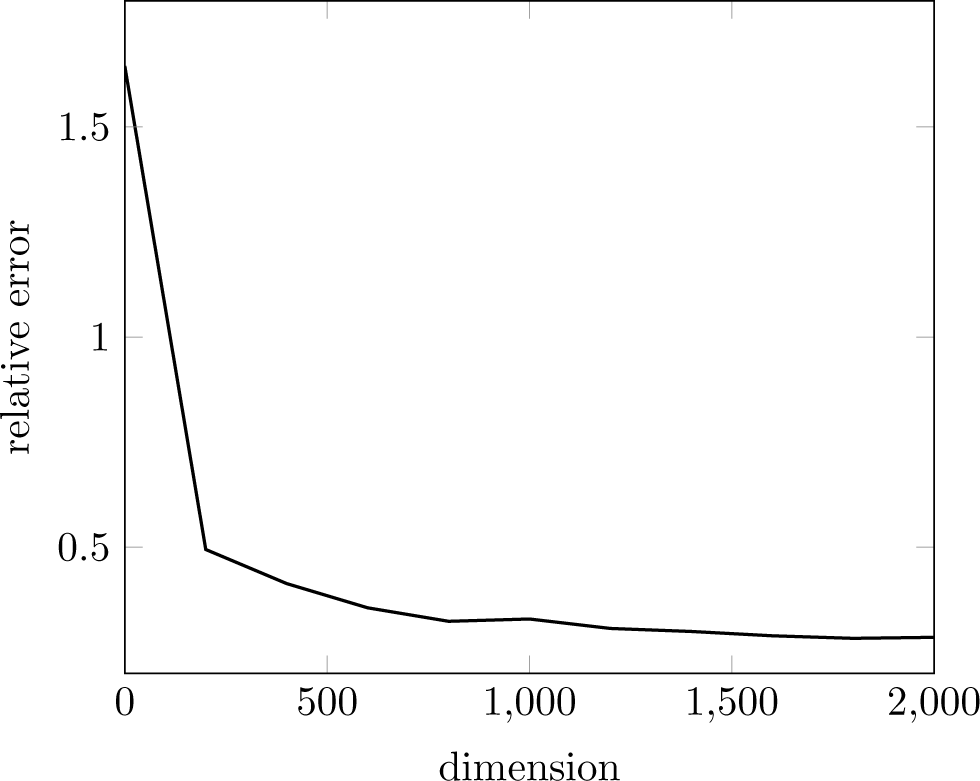 LLS representation error decay is independent of L
LLS representation relative error
K
Conclusion 1: use more modes (O(100), O(1000)).
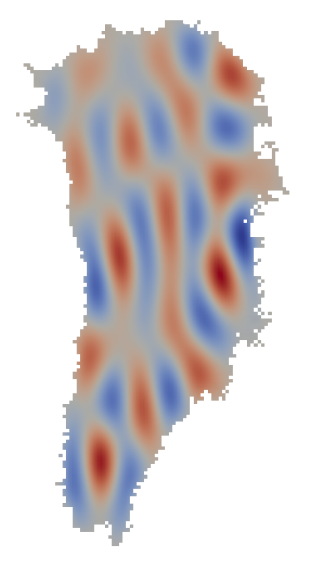 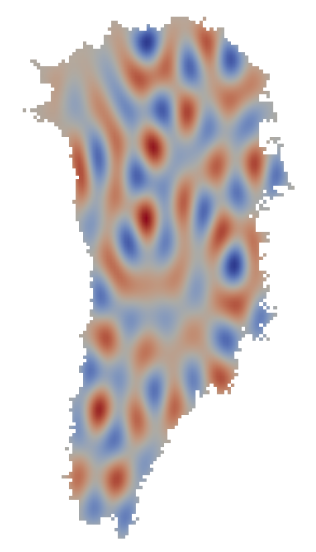 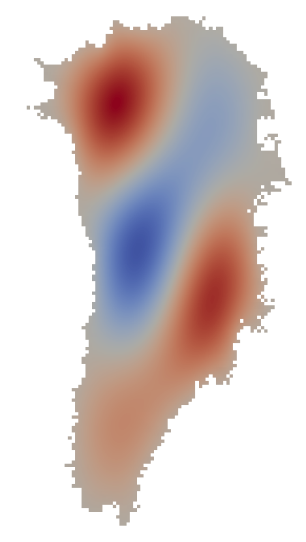 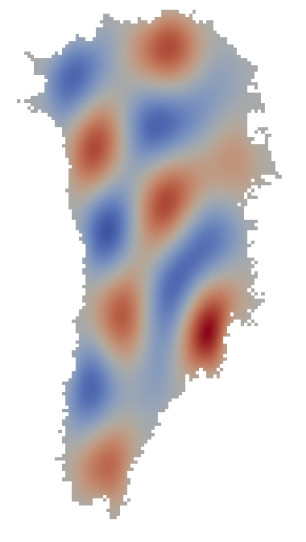 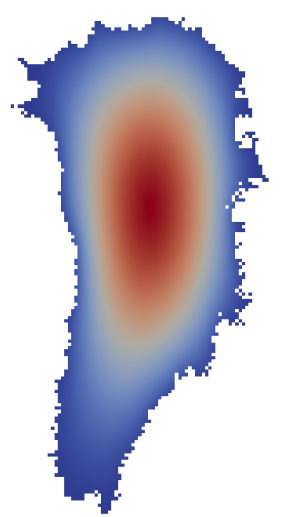 Mode 50
Mode 1
Mode 5
Mode 20
Mode 100
[Speaker Notes: Insert new results]
Conclusion 1: use more modes (O(100), O(1000)).
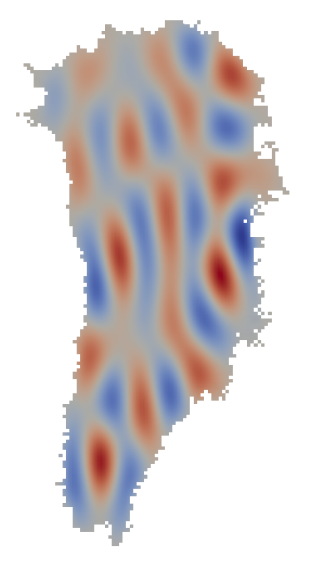 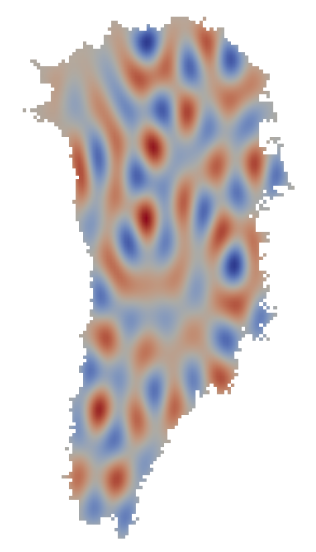 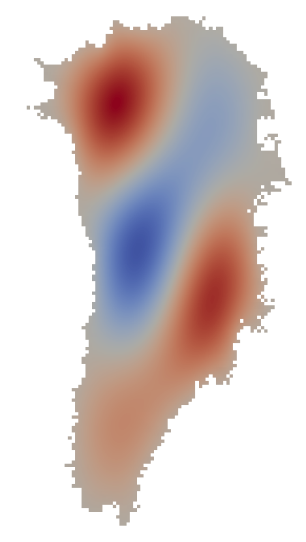 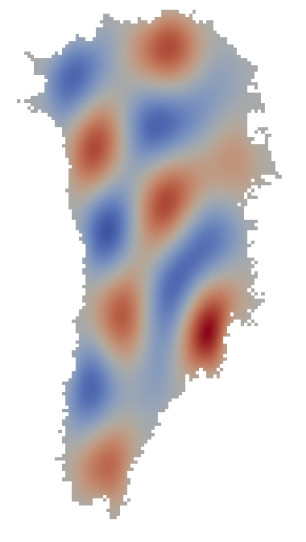 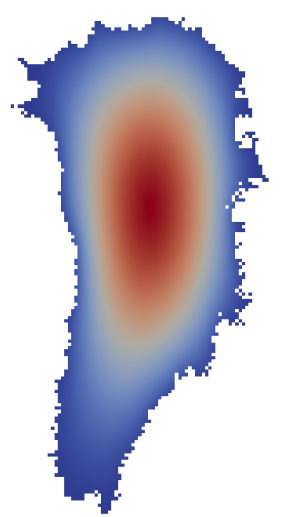 Mode 50
Mode 1
Mode 5
Mode 20
Mode 100
[Speaker Notes: Insert new results]
Conclusion 1: use more modes (O(100), O(1000)).
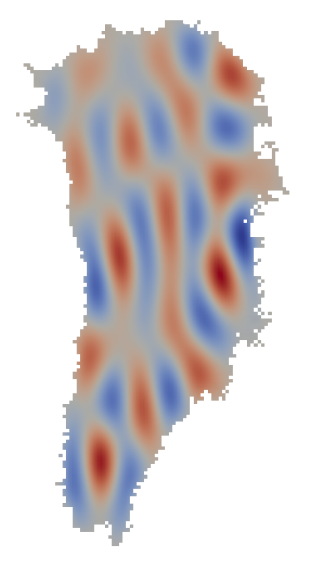 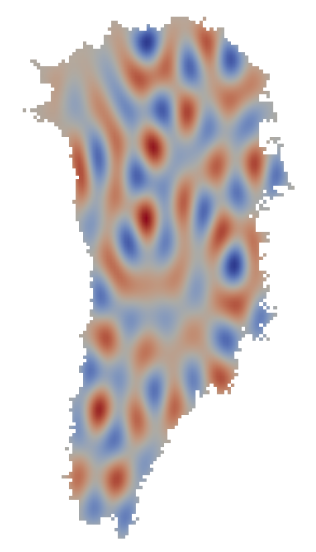 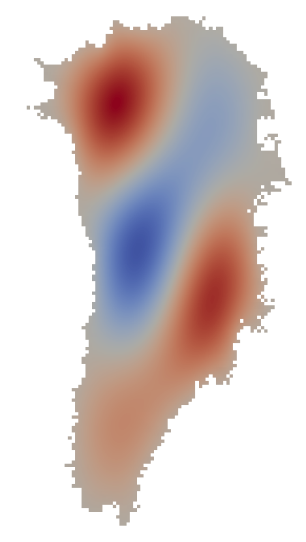 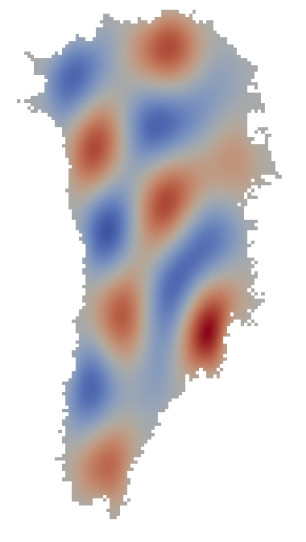 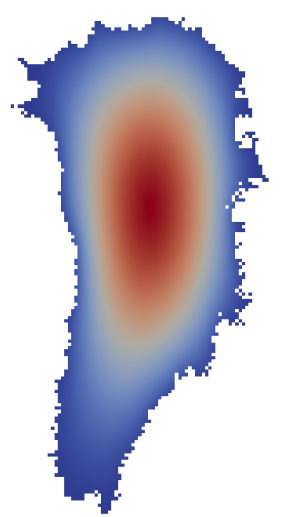 Mode 50
Mode 1
Mode 5
Mode 20
Mode 100
[Speaker Notes: Insert new results]
Next Step: Improve Efficiency of 
MCMC Using Gradient/Hessian Information
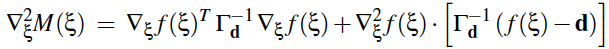 Gauss-Newton approx
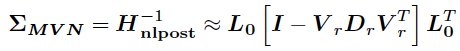 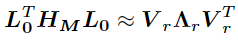 Next Step: Better Reduced Bases for Bayesian Calibration using Hessian Info
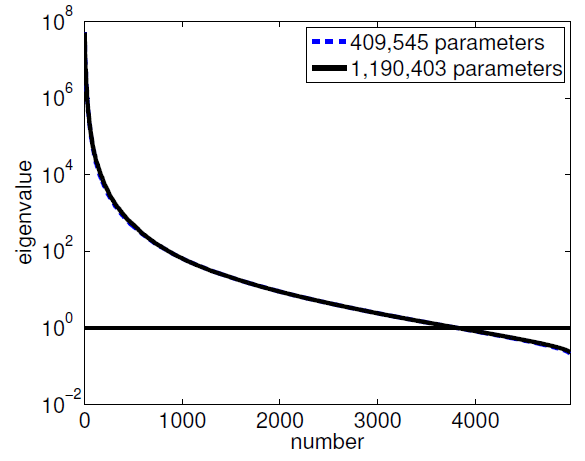 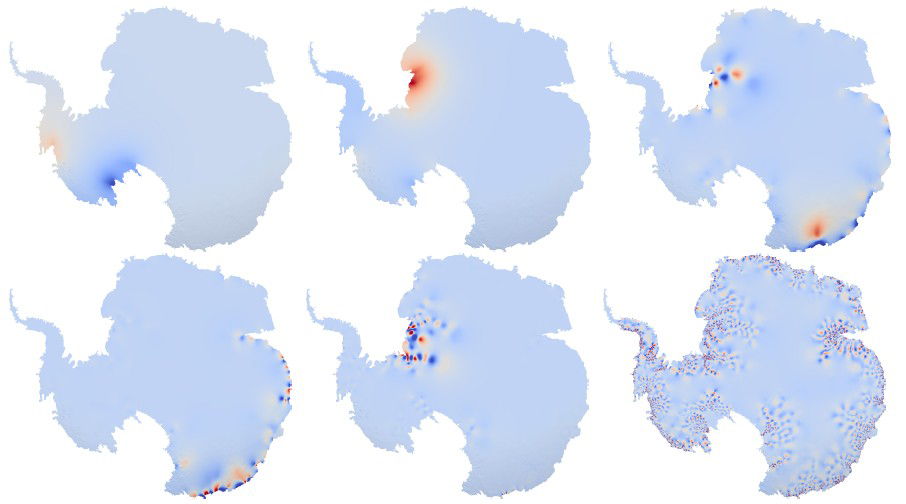 evec 1
evec 2
evec 100
# significant eigenvalues does not depend on # DOFs in grid
Figures courtesy of O. Ghattas’ group (Isaac et al., 2004)
evec 200
evec 500
evec 4000
Right: log-linear plot of the spectra of a prior-preconditioned data misfit Hessian at the MAP point for two successively finer parameter/state meshes of the inverse ice sheet problem.
Outline
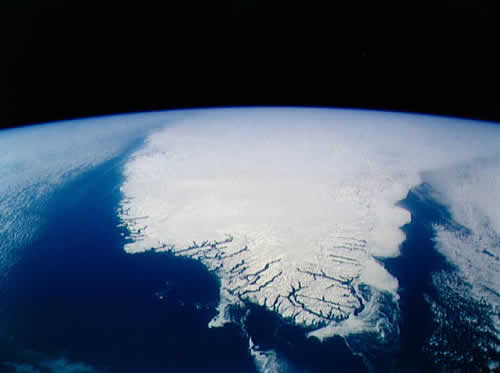 The PISCEES project, land-ice equations and relevant codes (Albany/FELIX, CISM-Albany, MPAS-Albany).

Uncertainty Quantification Problem Definition.

Bayesian Calibration.
Methodology.
Demonstrations.

Forward Propagation of Uncertainty.
Methodology.
Demonstrations.

Summary and Future Work.
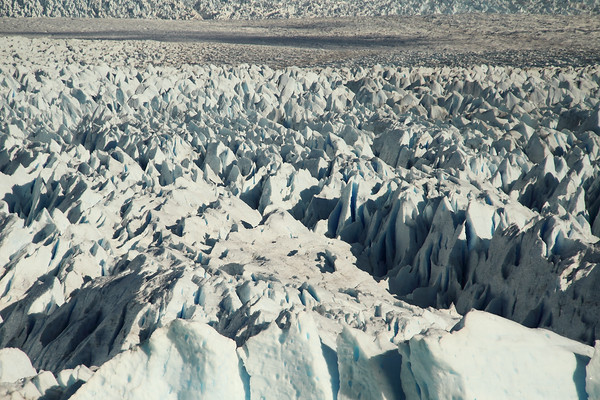 Forward Propagation
Model realizations
Forward propagation 
(e.g., 2000-2050)
Albany/FELIX
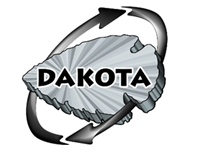 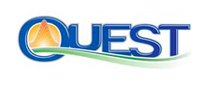 Initial Demonstration: Forward 
Propagation for 4km GIS Problem
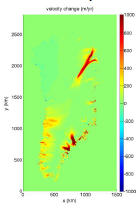 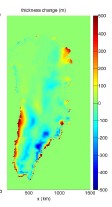 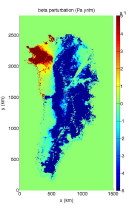 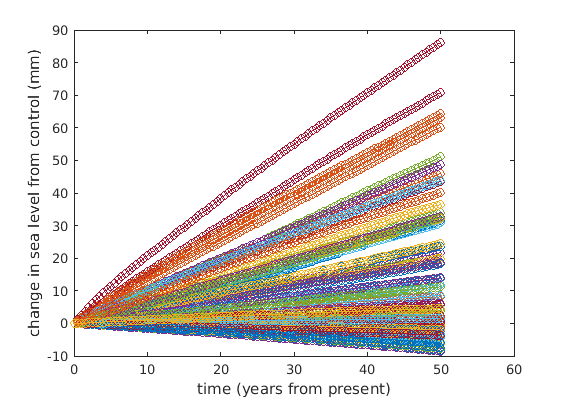 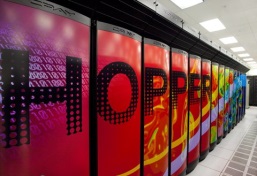 We then used the results of these runs to create a PCE emulator for the SLR.

Using emulator, propagated posterior distributions computed in Bayesian calibration (using KLE) through the model to get posteriors on SLR (MCMC on PCE emulator with 2K samples).
*66 points = 2D polynomial in 10D.
Initial Demonstration: Forward 
Propagation for 4km GIS Problem
Disclaimer: these results illustrate that we have in place all steps of our UQ workflow. They are NOT yet actual uncertainty bounds for sea-level rise.
PDF of SLR
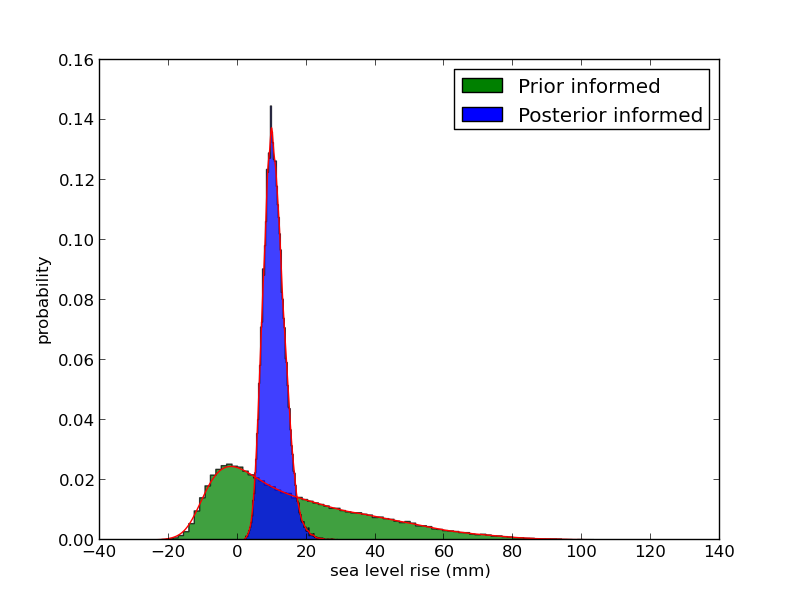 Expected PDF of SLR: normal distribution centered around 0 SLR since no forcing.
Outline
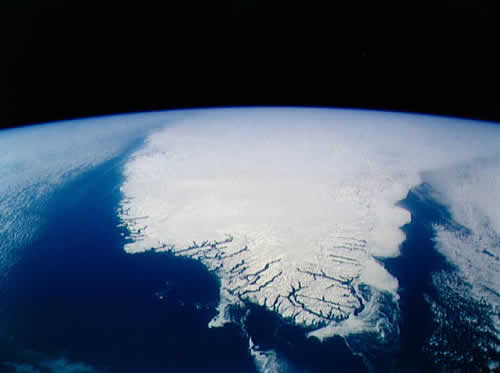 The PISCEES project, land-ice equations and relevant codes (Albany/FELIX, CISM-Albany, MPAS-Albany).

Uncertainty Quantification Problem Definition.

Bayesian Calibration.
Methodology.
Demonstrations.

Forward Propagation of Uncertainty.
Methodology.
Demonstrations.

Summary and Future Work.
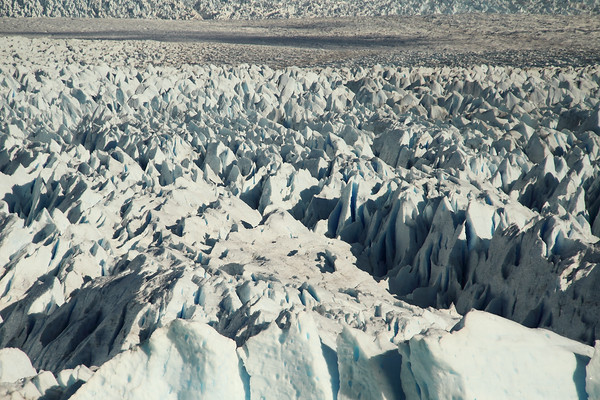 Summary and Ongoing Work
This talk described our workflow for quantifying uncertainties in expected aggregate ice sheet mass loss and its demonstration on some Greenland ice sheet problems. 

Our choice of prior is somewhat arbitrary; however it is possible to build an informed Gaussian distribution using the Hessian of the deterministic inversion.


We plan to use gradient information to combine MCMC in active subspaces with surrogates. 

We might use techniques such as the compressed sensing technique to adaptively select significant modes and the basis for the parameter space. The hope is that only few modes affect the low dimensional QoI (e.g., sea level rise).

We might use cheap physical models (e.g., the shallow ice model or SIA) or low resolution solves to reduce the cost of building the emulator. 

In future work, we plan to look at effects of other sources of uncertainty, e.g., surface mass balance.
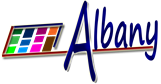 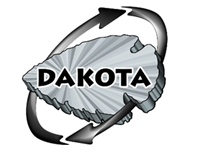 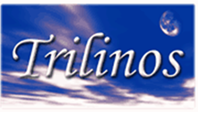 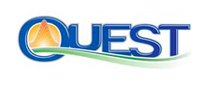 Funding/Acknowledgements
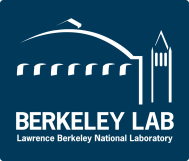 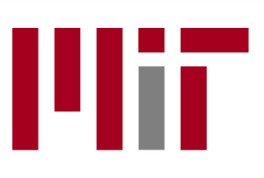 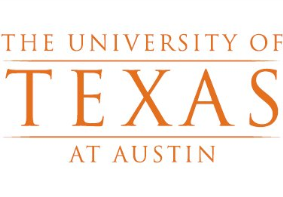 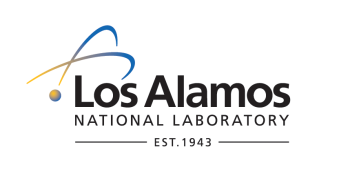 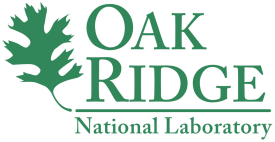 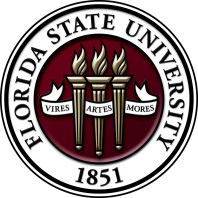 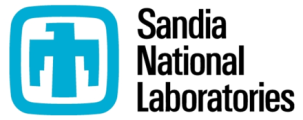 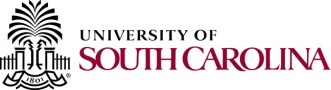 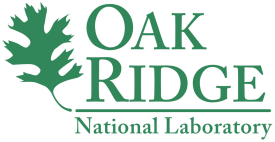 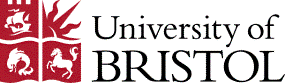 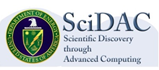 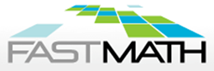 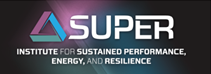 PISCEES team members: K. Evans, M. Gunzburger, M. Hoffman, C. Jackson, P. Jones, W. Lipscomb, M. Perego, S. Price, A. Salinger, I. Tezaur, R. Tuminaro, P. Worley.

 
Trilinos/DAKOTA collaborators: M. Eldred, J. Jakeman, E. Phipps, L. Swiler.

Computing resources: NERSC, OLCF.
Thank you!  Questions?
References
[1] M.A. Heroux et al.  “An overview of the Trilinos project.”  ACM Trans. Math. Softw. 31(3) (2005).

[2] A.G. Salinger et al. "Albany: Using Agile Components to Develop a Flexible, Generic Multiphysics Analysis Code", Comput. Sci. Disc. (submitted, 2015).

[3] I. Tezaur, M. Perego, A. Salinger, R. Tuminaro, S. Price. "Albany/FELIX: A Parallel, Scalable and Robust Finite Element Higher-Order Stokes Ice Sheet Solver Built for Advanced Analysis", Geosci. Model Develop. 8 (2015) 1-24.

[4] I. Tezaur, R. Tuminaro, M. Perego, A. Salinger, S. Price. "On the scalability of the Albany/FELIX first-order Stokes approximation ice sheet solver for large-scale simulations of the Greenland and Antarctic ice sheets", MSESM/ICCS15, Reykjavik, Iceland (June 2014). 

[5] R.S. Tuminaro, I. Tezaur, M. Perego, A.G. Salinger. "A Hybrid Operator Dependent Multi-Grid/Algebraic Multi-Grid Approach: Application to Ice Sheet Modeling",  SIAM J. Sci. Comput. (in prep).

[6] R. Tuminaro. “ML’s SemiCoarsening Feature, Addition to ML 5.0 Smoothed Aggregation User’s Guide” , Sandia National Laboratories Report, SAND2006-2649, Sandia National Laboratories, Albuquerque, NM, 2014.
References (cont’d)
[7] S. Shannon, et al. “Enhanced basal lubrication and the contribution of the Greenland ice sheet to future sea-level rise”,  P. Natl. Acad. Sci., 110 (2013) 14156-14161.

[8] P. Fretwell, et al.  “BEDMAP2: Improved ice bed, surface, and thickness datasets for Antarctica”,  The Cryosphere 7(1) (2013) 375-393.

[9] F. Pattyn.  “Antarctic subglacial conditions inferred from a hybrid ice sheet/ice stream model”,  Earth and Planetary Science Letters 295 (2010). 

[10] M. Perego, S. Price, G. Stadler.  “Optimal Initial Conditions for Coupling Ice Sheet Models to Earth System Models”,  J. Geophys. Res. 119 (2014) 1894-1917. 

[11] J. Jakeman, M. Eldred, K. Sargsyan.  “Enhancing  l1-minimization estimates of polynomial chaos expansions using basis selection”,  J. Comp. Phys. 289 (2015) 18-34.
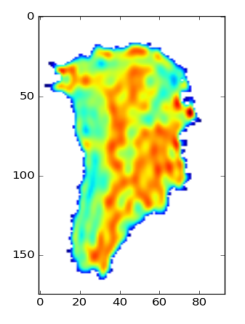 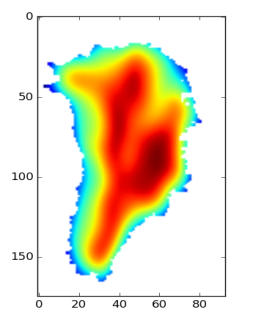 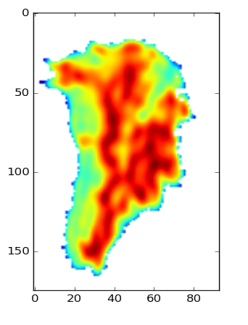 K=300
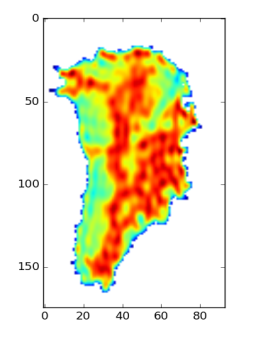 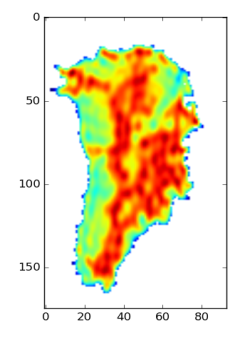 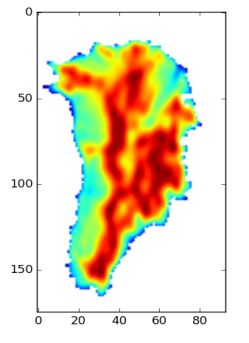 K=500
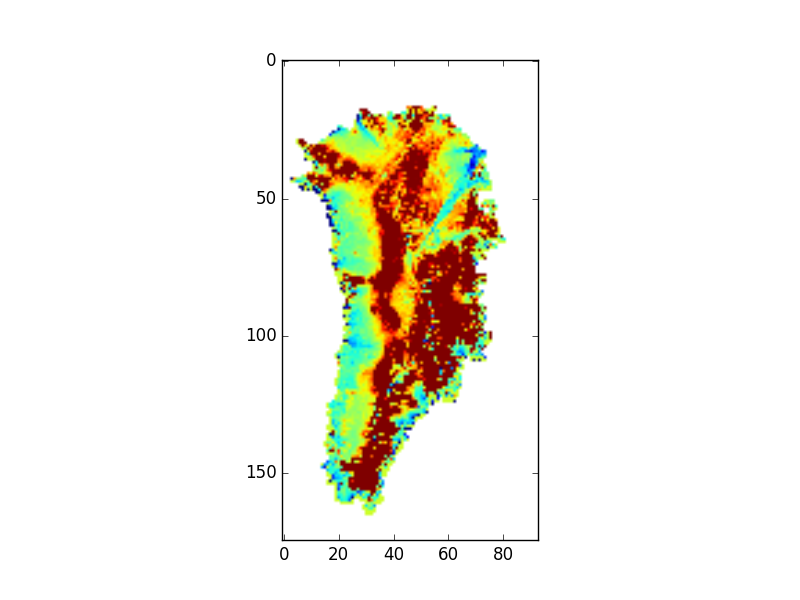 L2=0.005
L2=0.05
L2=0.5
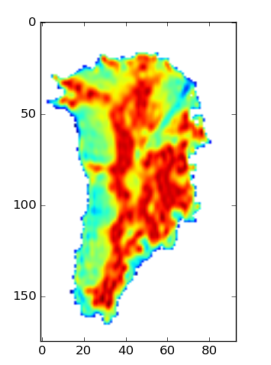 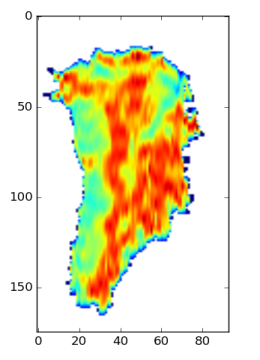 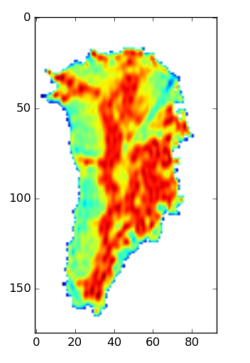 L2=0.001
L2=0.005
L2=0.05
K=1000
L2=0.005
L2=0.001
L2=0.01